Презентация по организации развивающей предметно-пространственной среды        образовательной  организации в соответствии с ФГОС ДО
с. Н- Казанище Буйнакского района РД
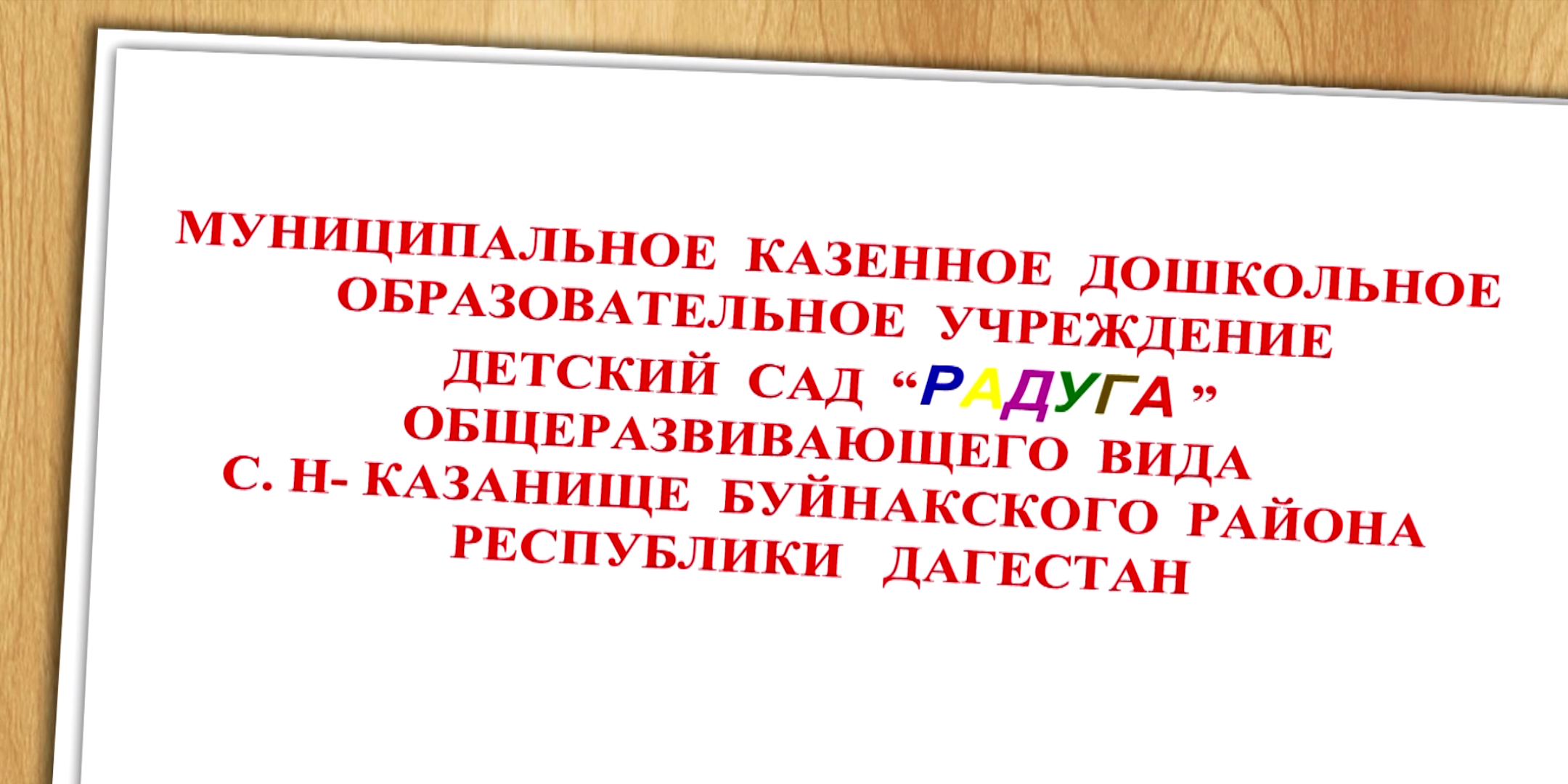 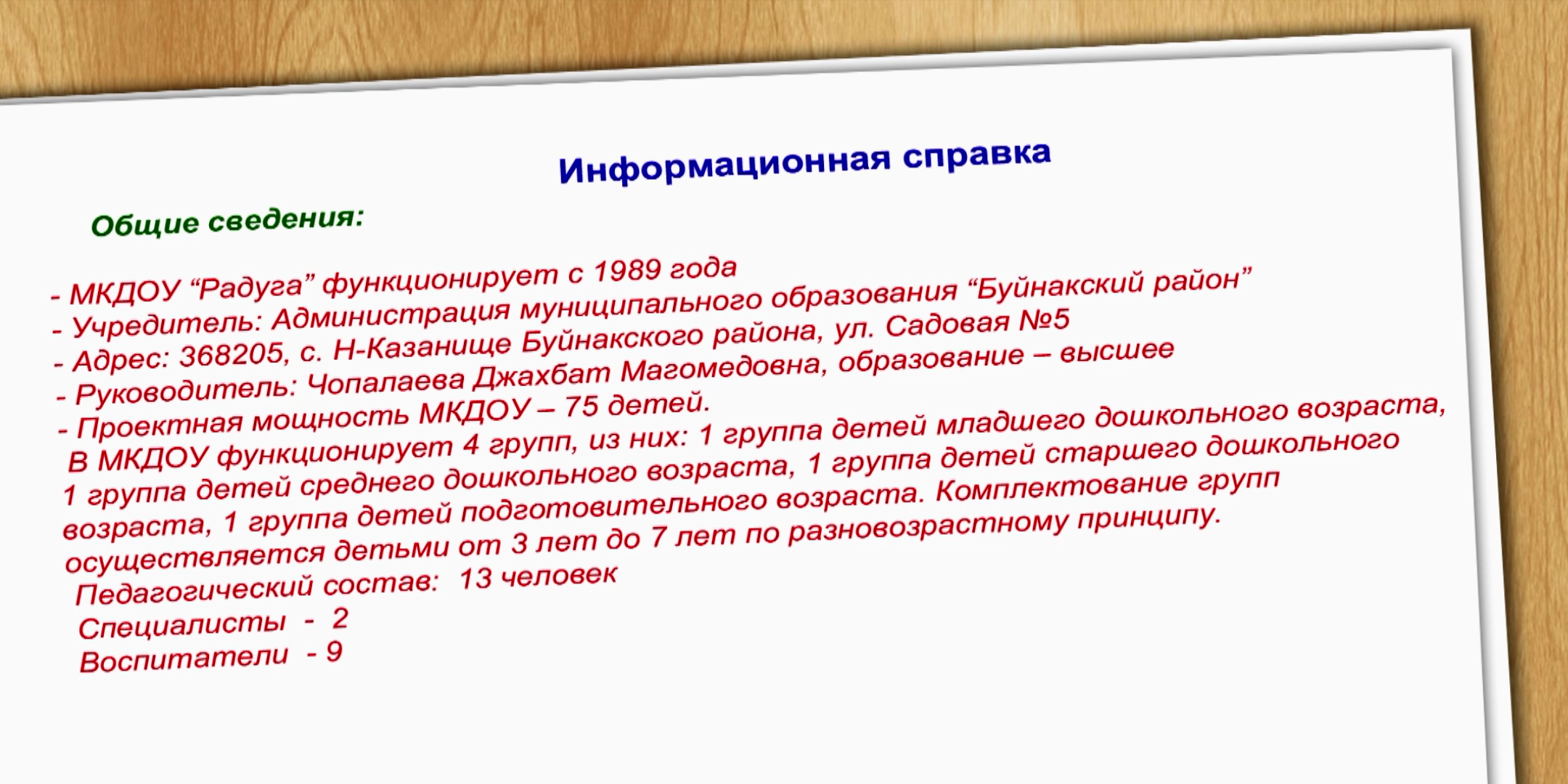 НАШ ДЕТСКИЙ САД
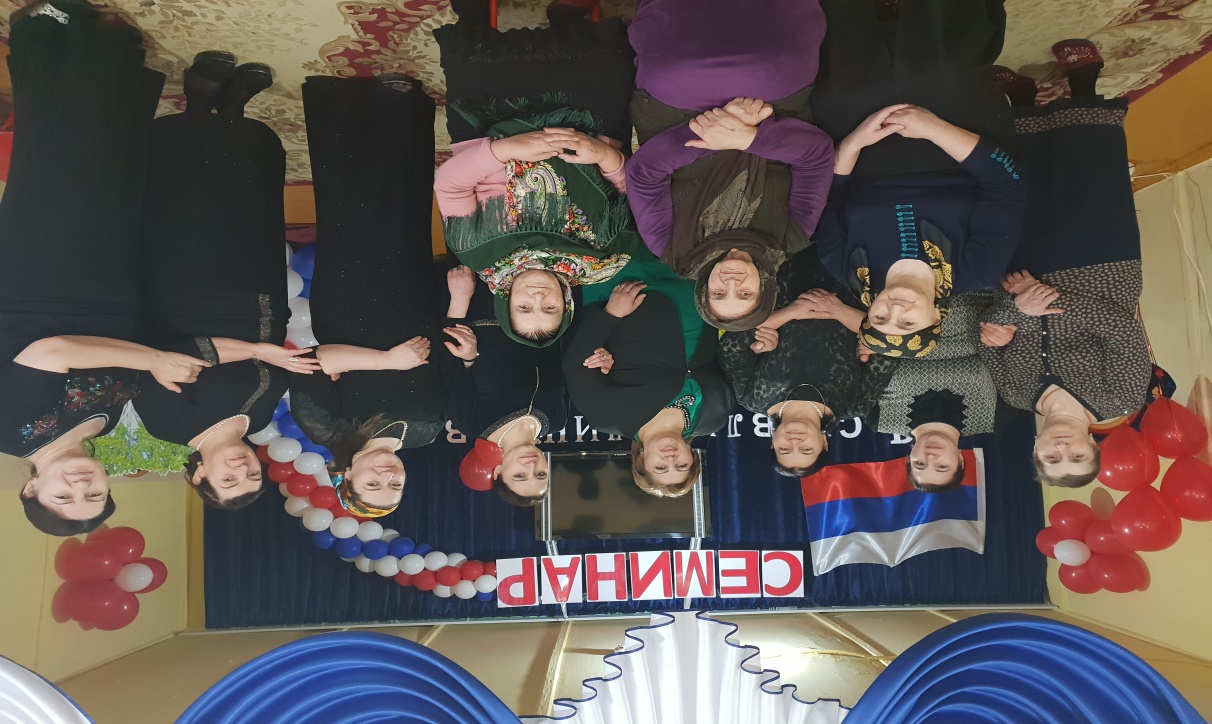 Предметно-пространственная среда в МКДОУ  «Детский сад «Радуга»
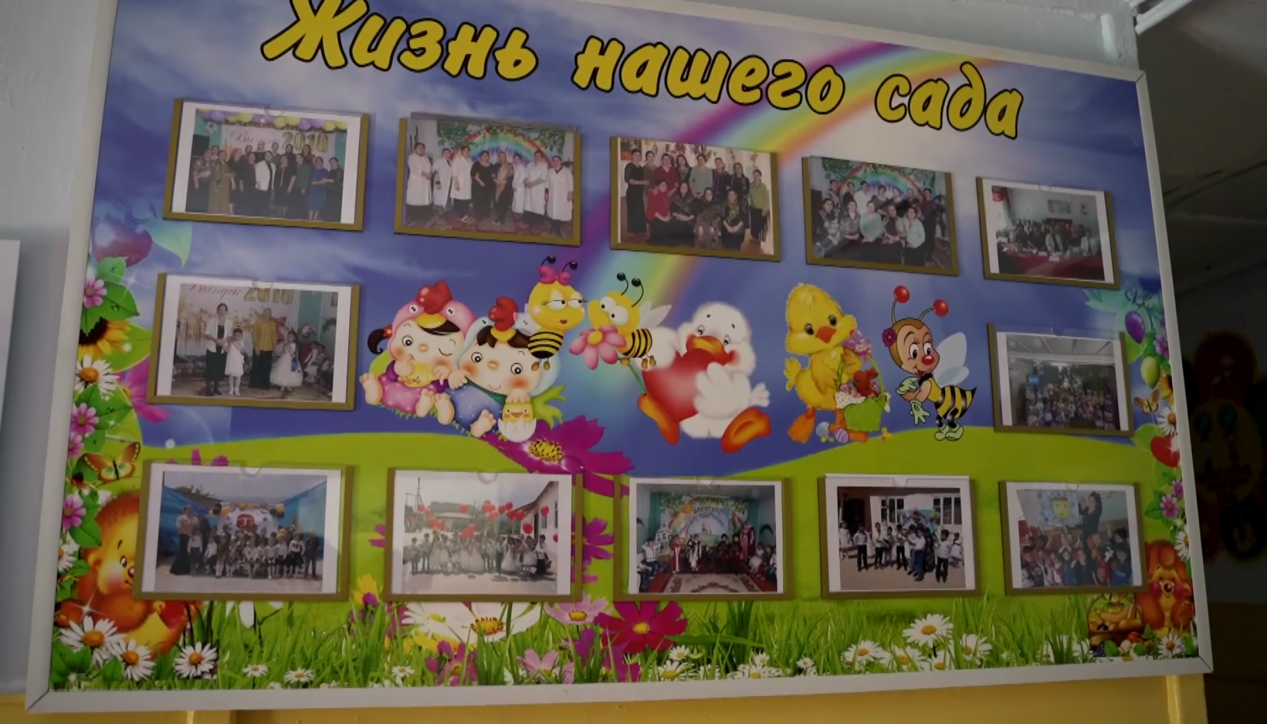 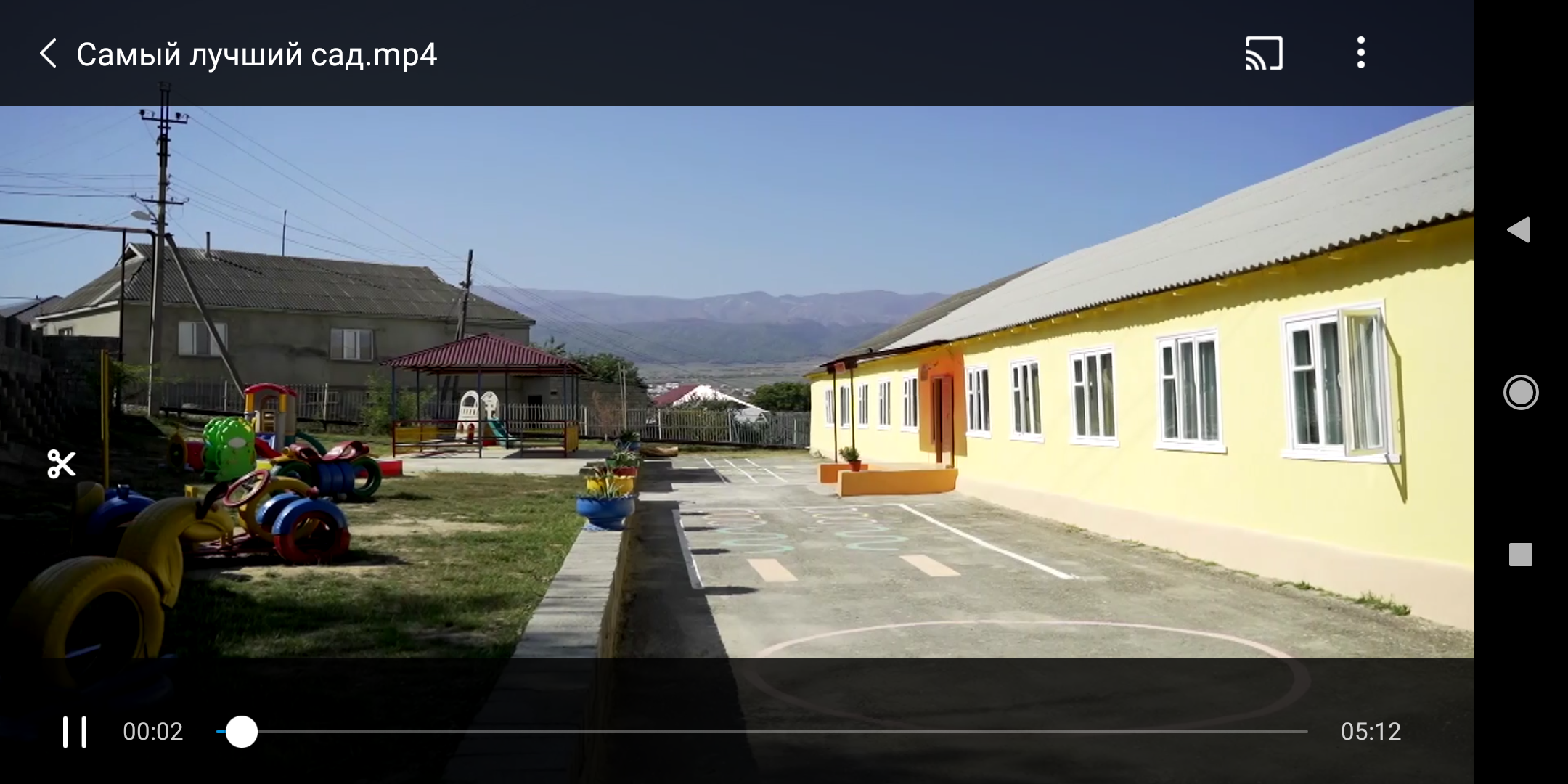 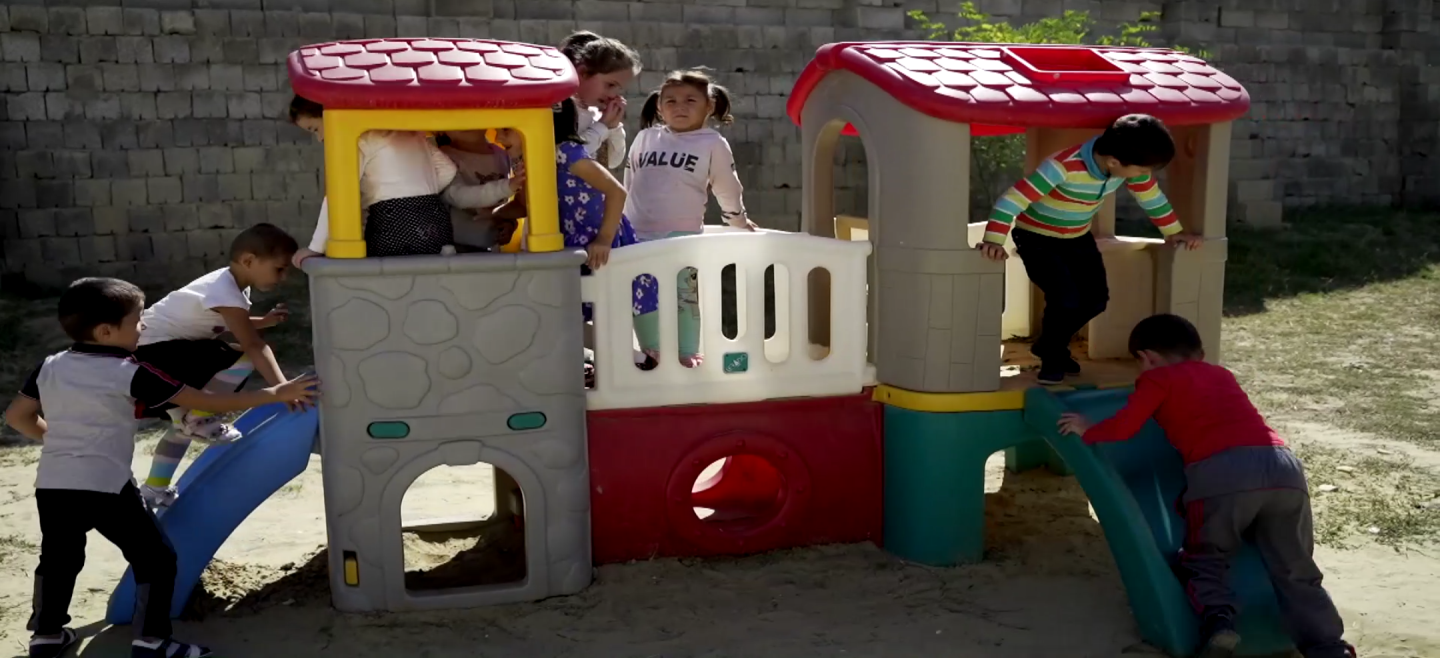 В нашем детском саду созданы необходимые условия для полноценного развития детей.
Работа всего персонала ДОУ направлена на создании комфорта, уюта, положительного эмоционального климата воспитанников.
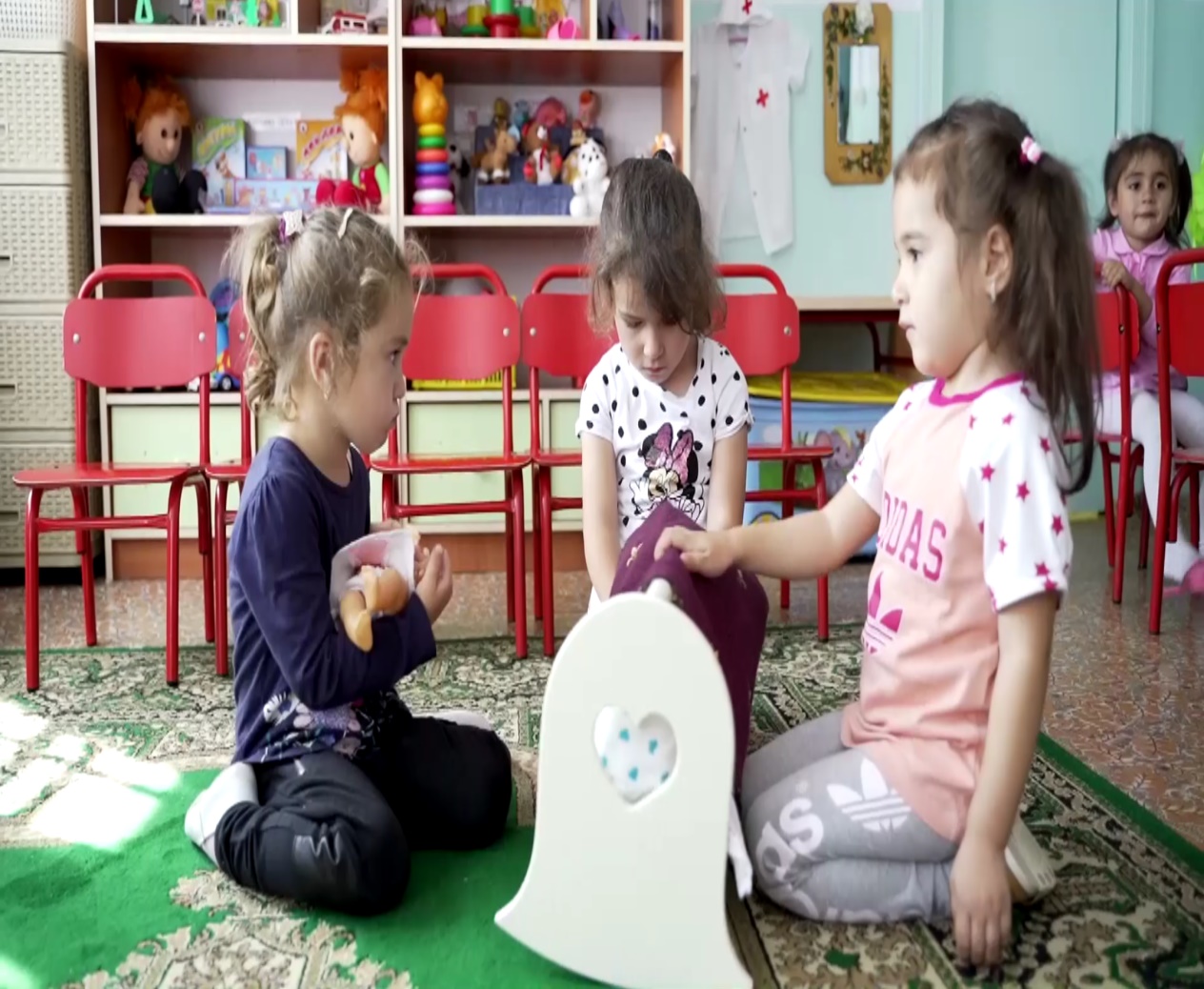 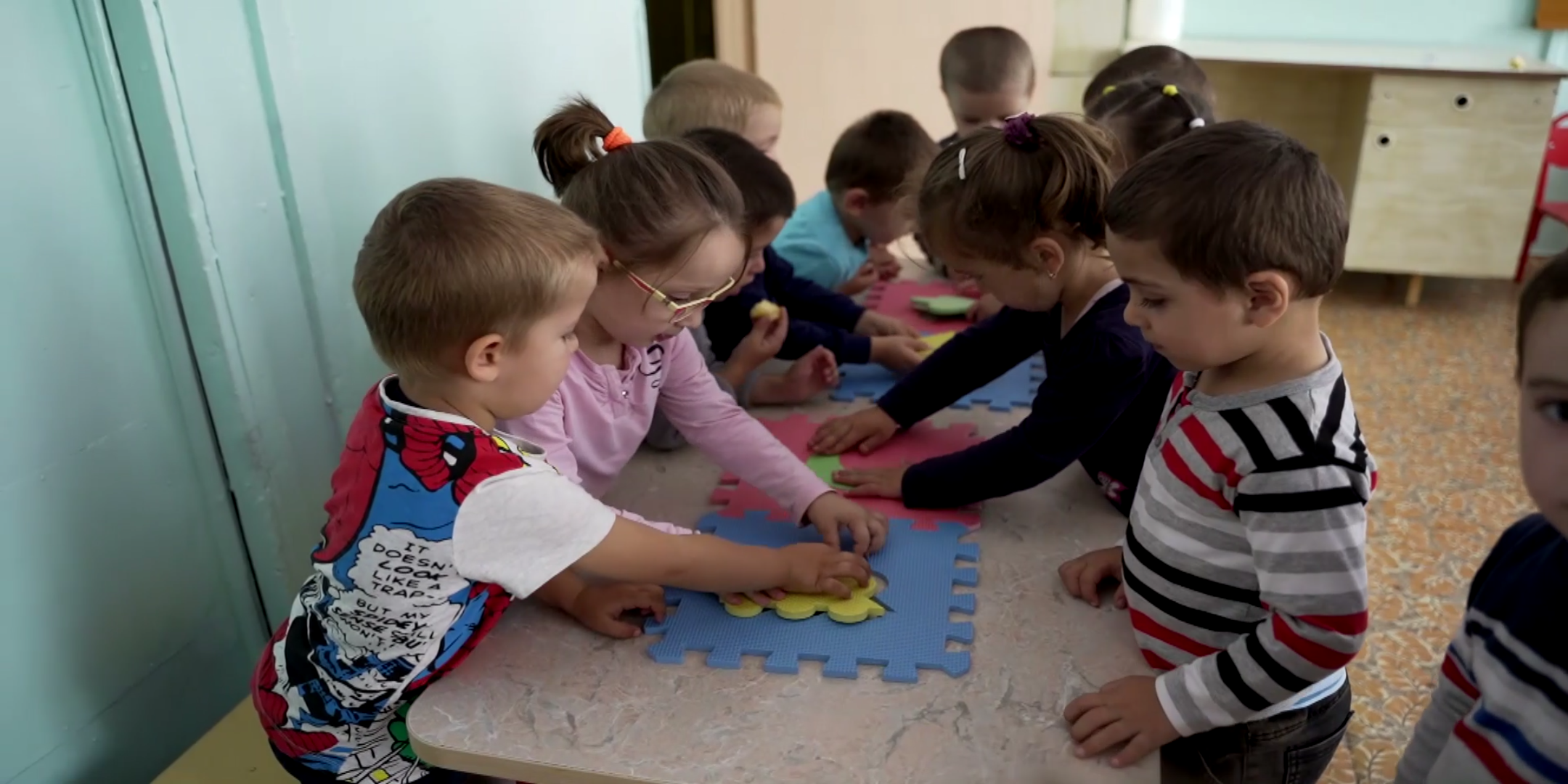 Условия труда и жизнедеятельности детей созданы в соответствии с требованиями охраны труда .Территория игровых площадок посыпана песком. Из спортивного оборудования на игровых площадках имеются горки . Для всестороннего развития детей оборудованы на территории авто площадки.
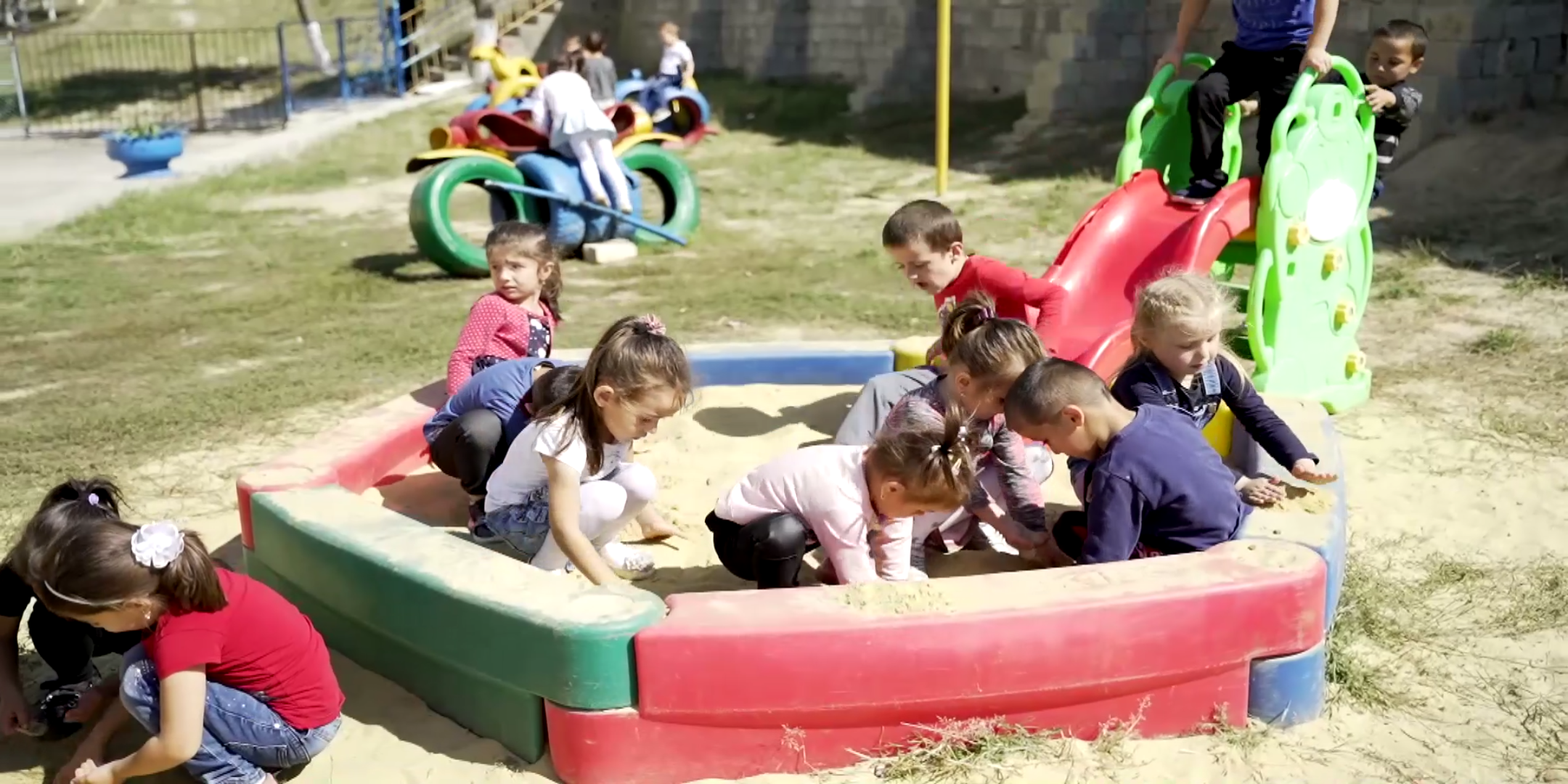 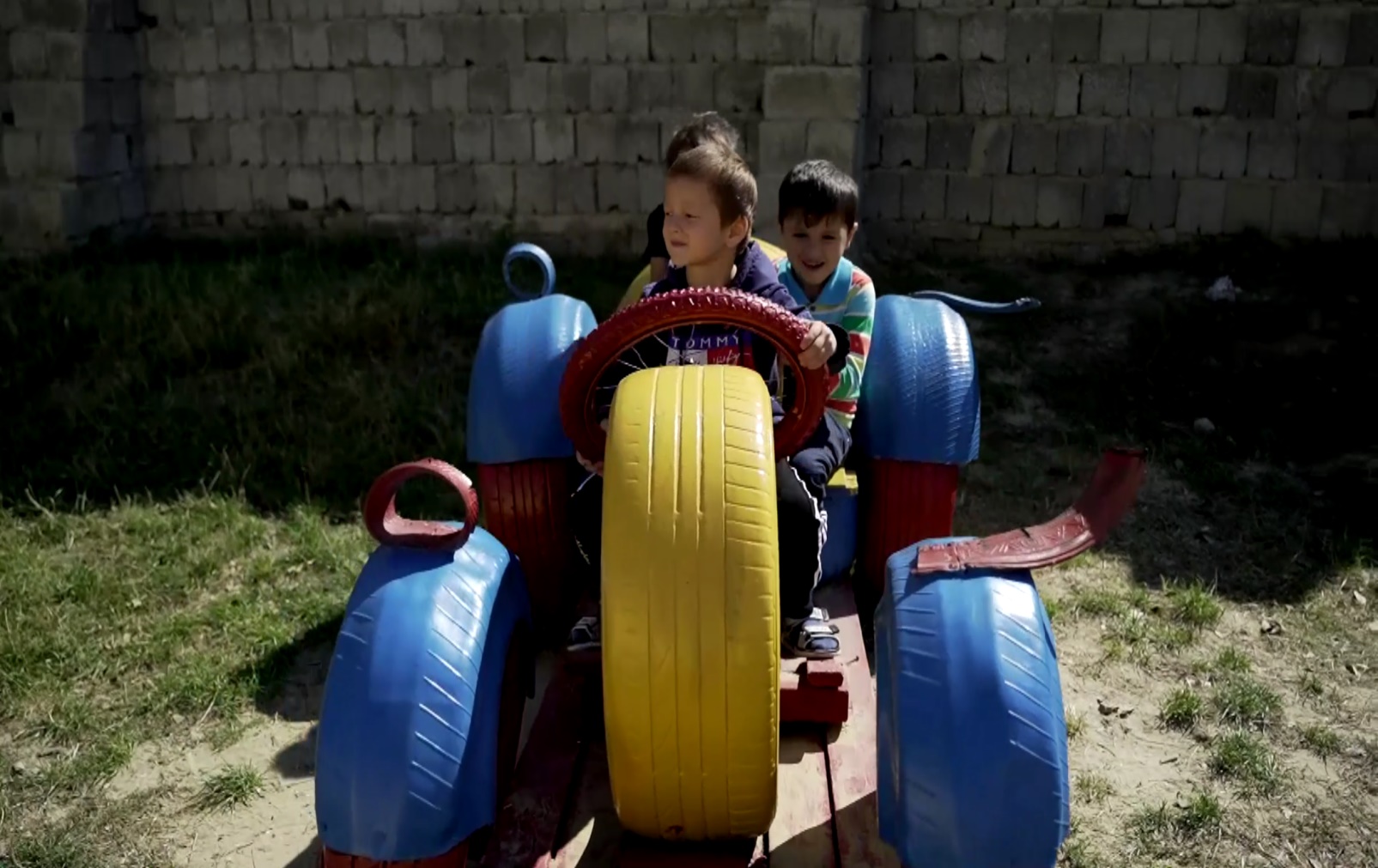 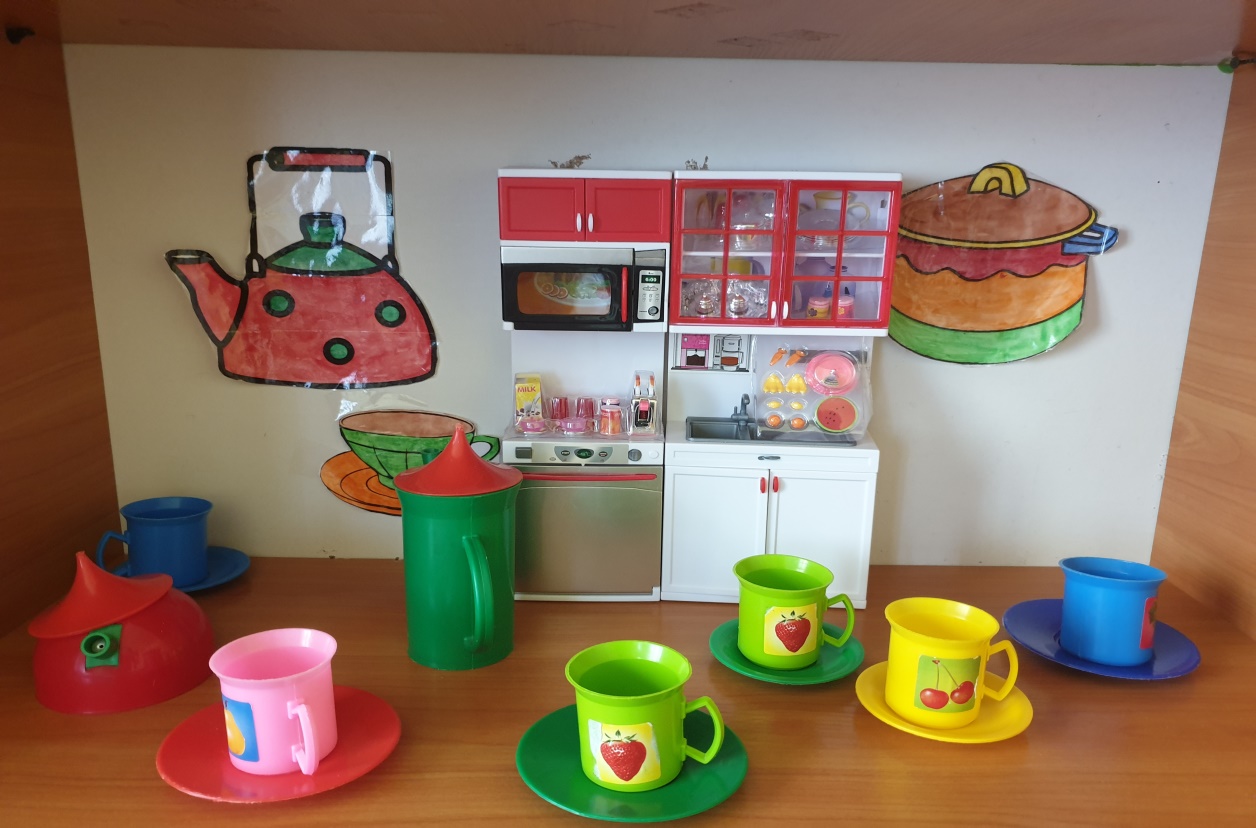 Предметно-пространственная среда в ДОУ по ФГОС должна быть организована так, чтобы дети могли беспрепятственно заниматься тем, что им больше всего нравится. Оборудование должно быть размещено по секторам по интересам детей.
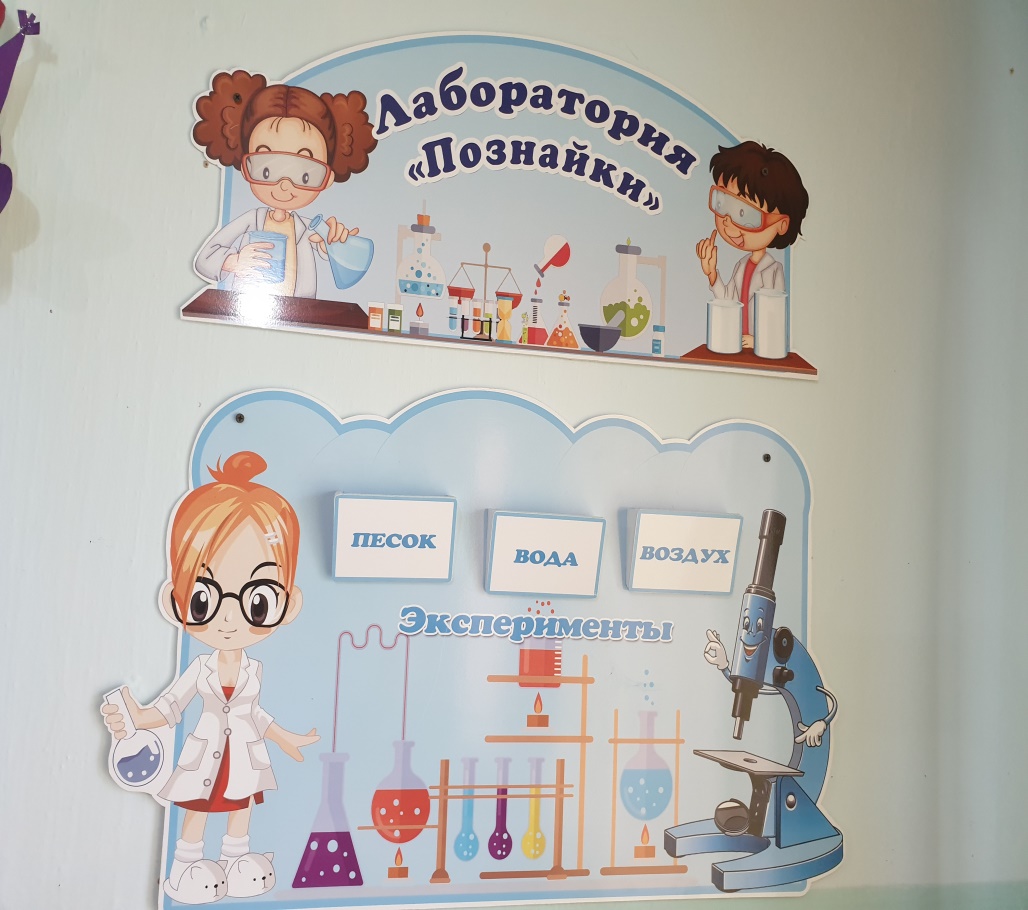 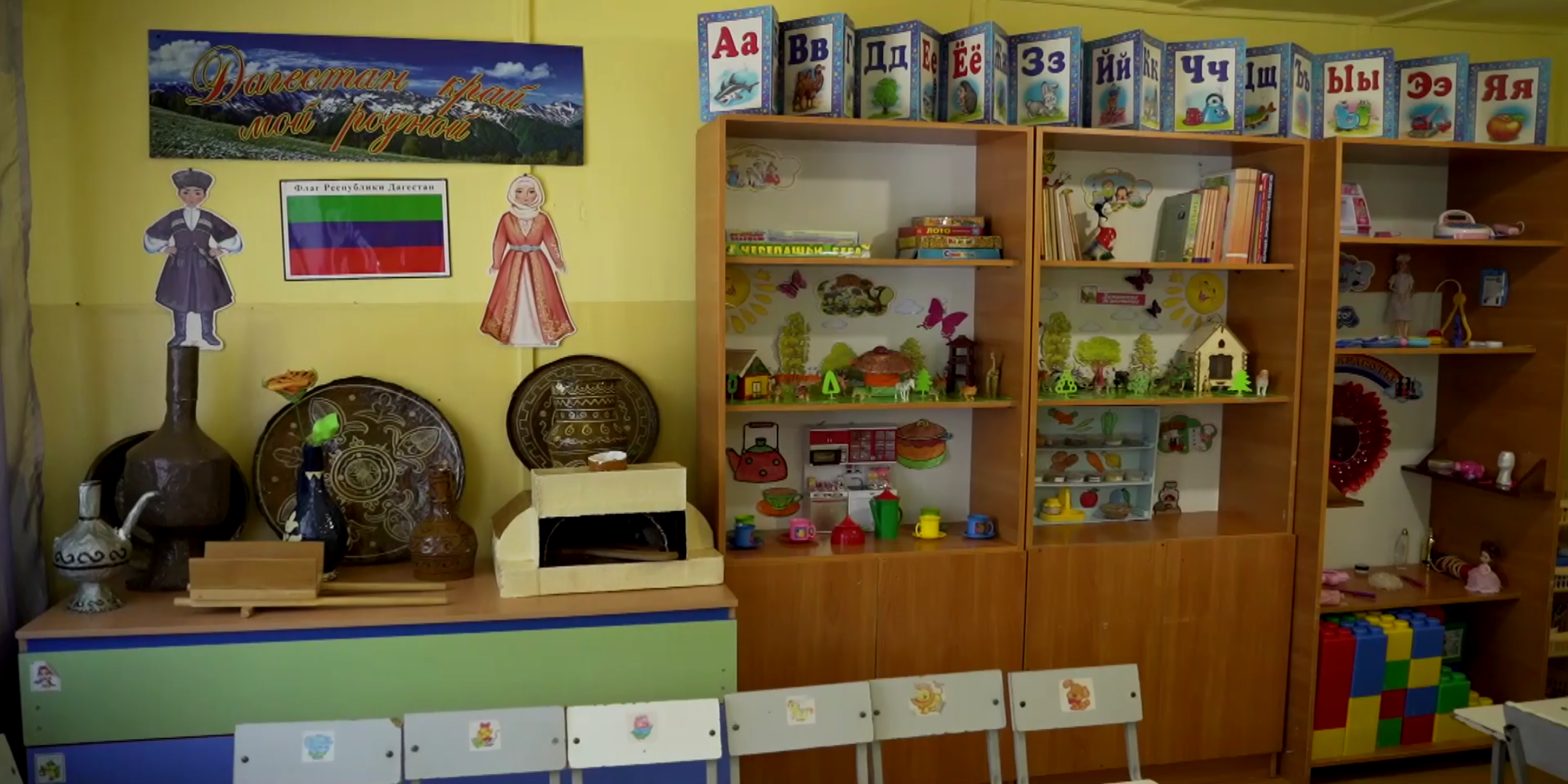 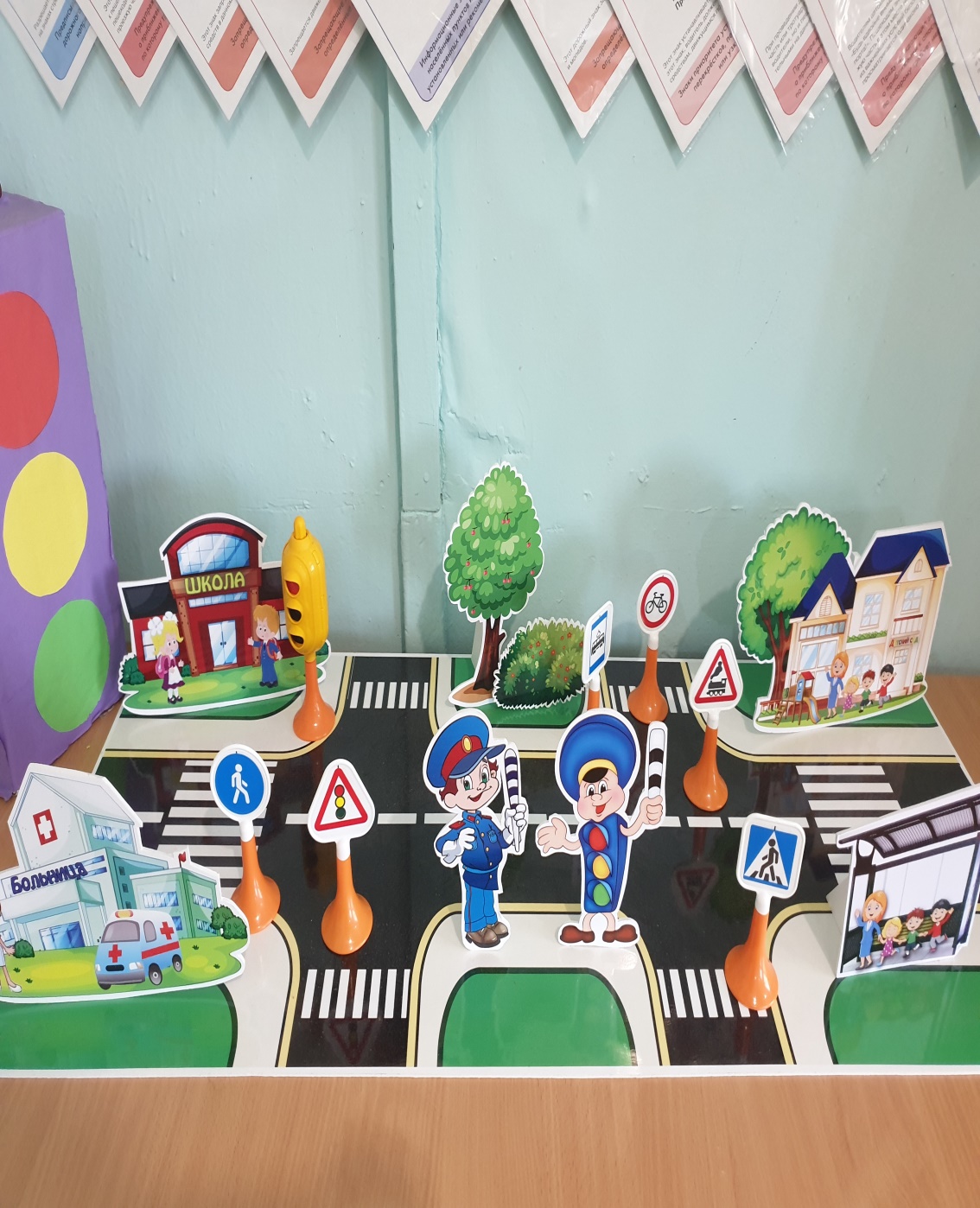 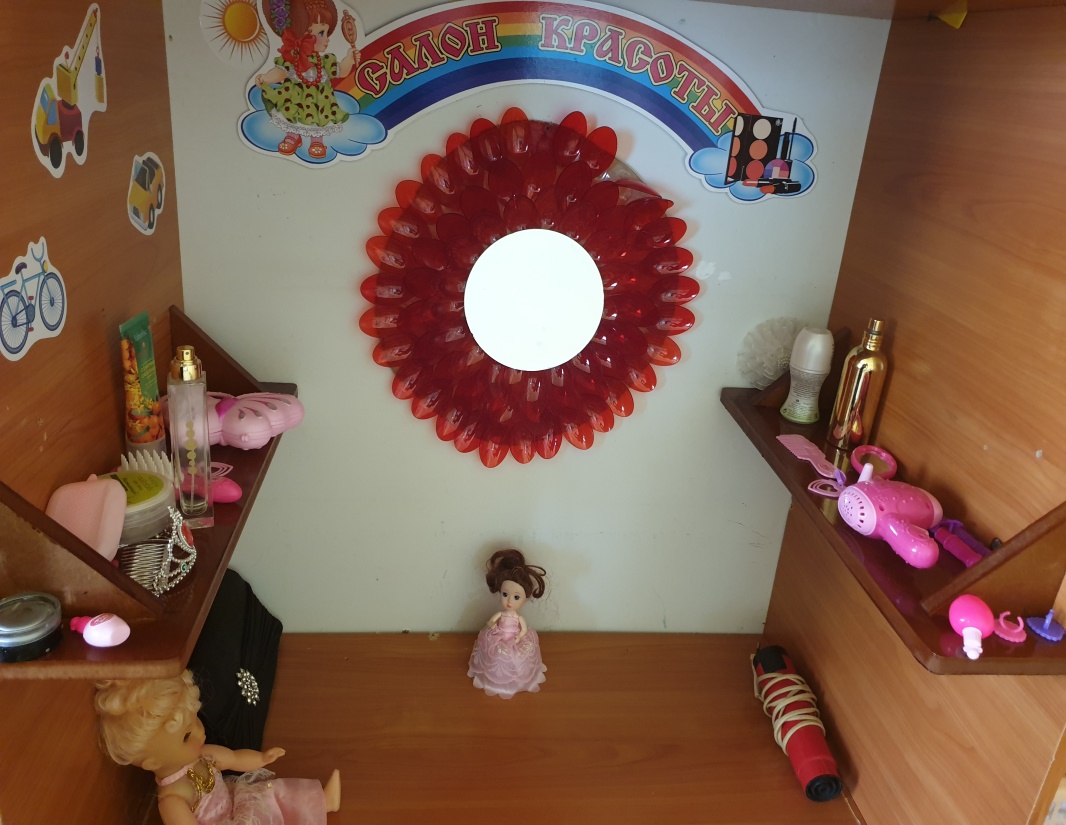 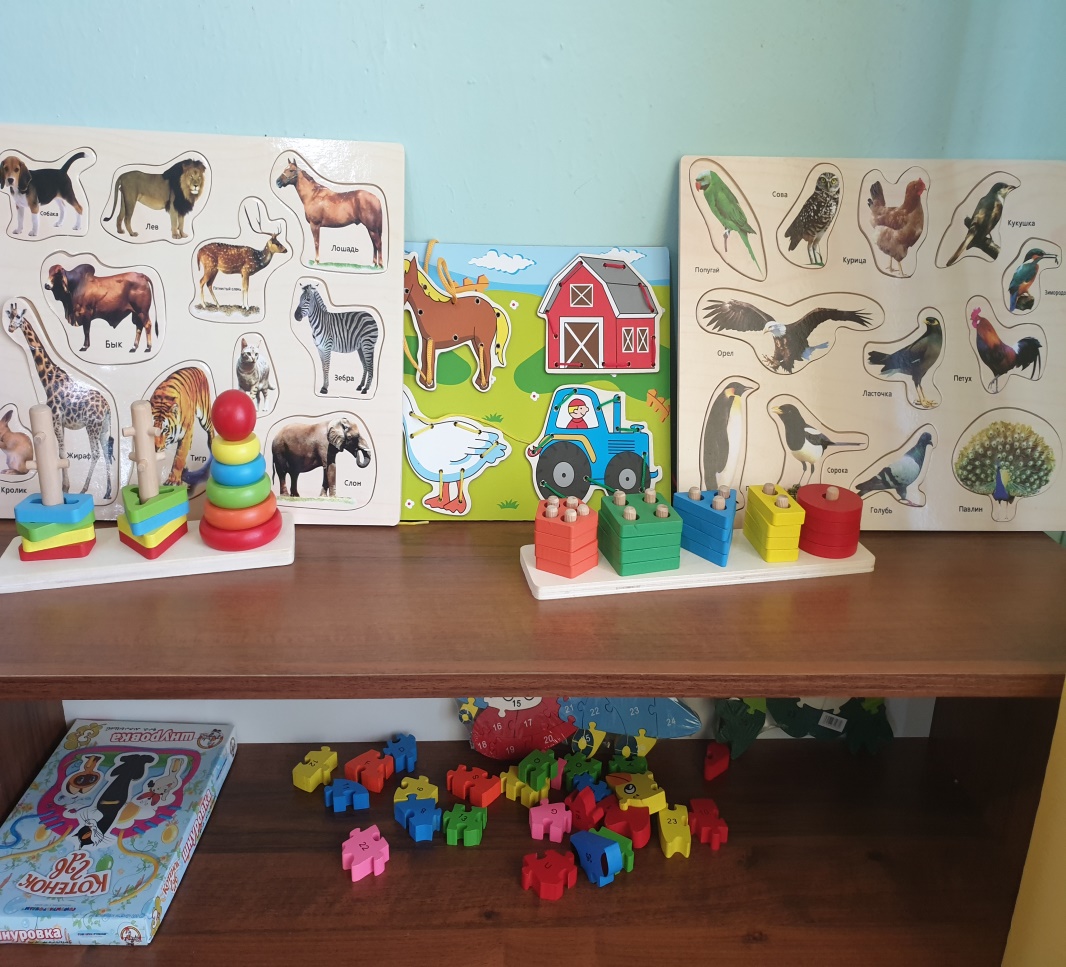 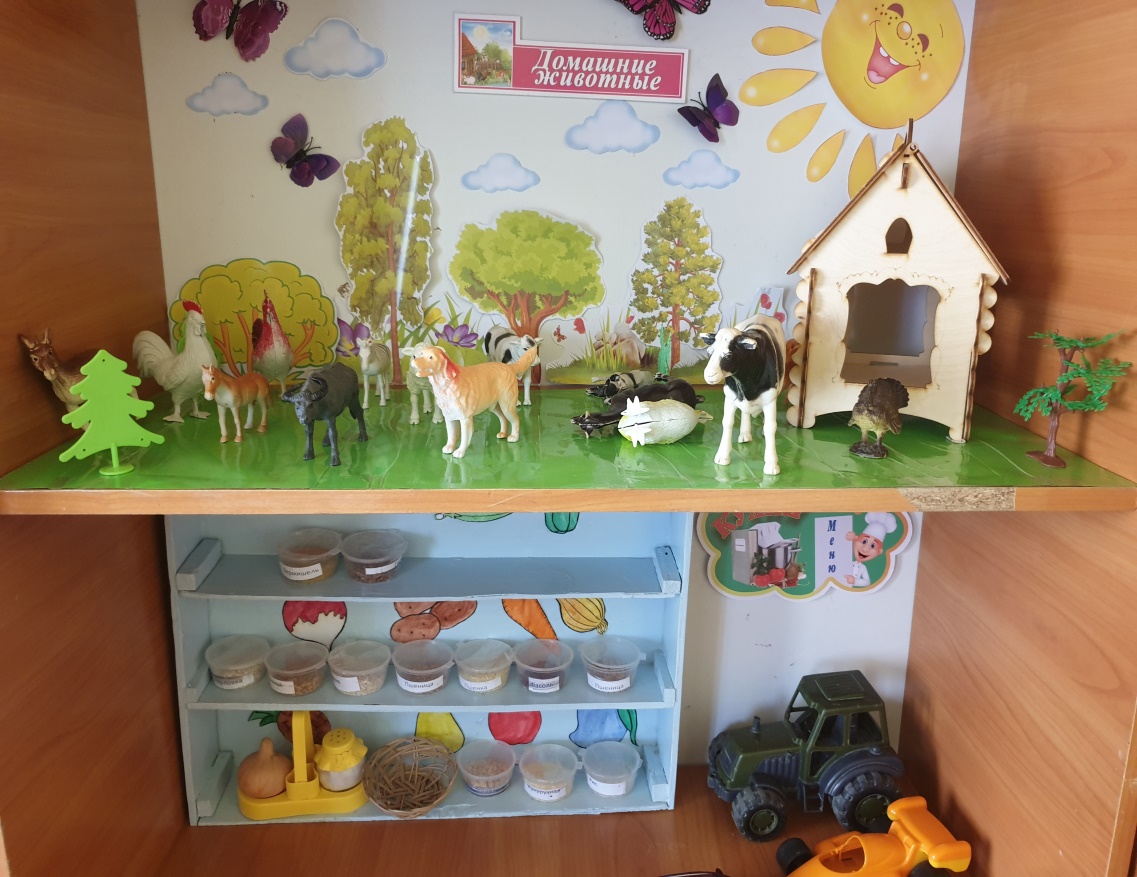 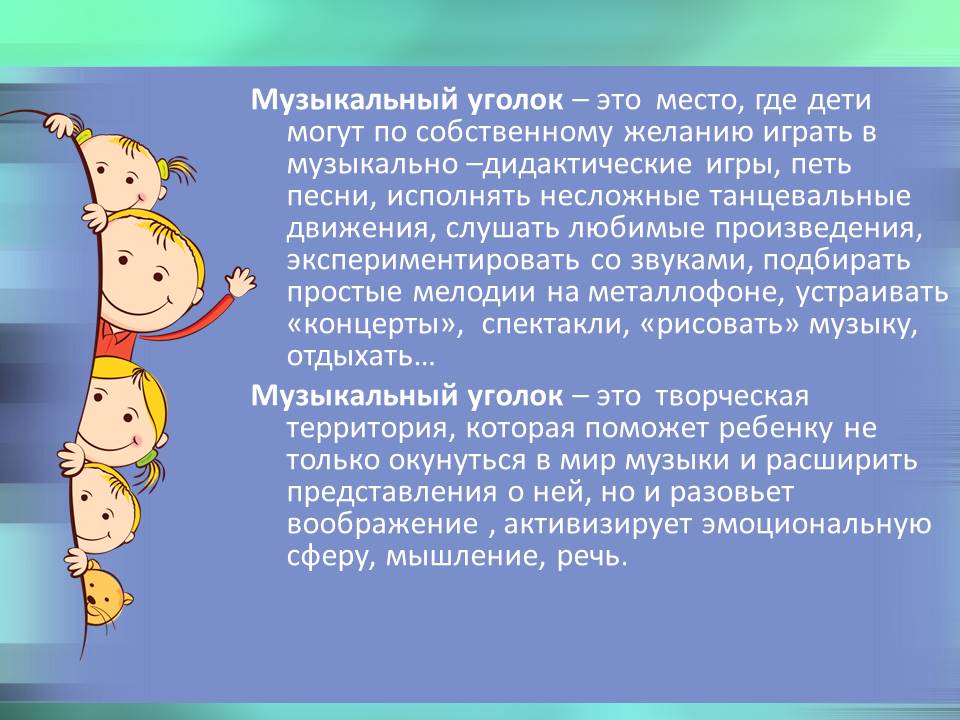 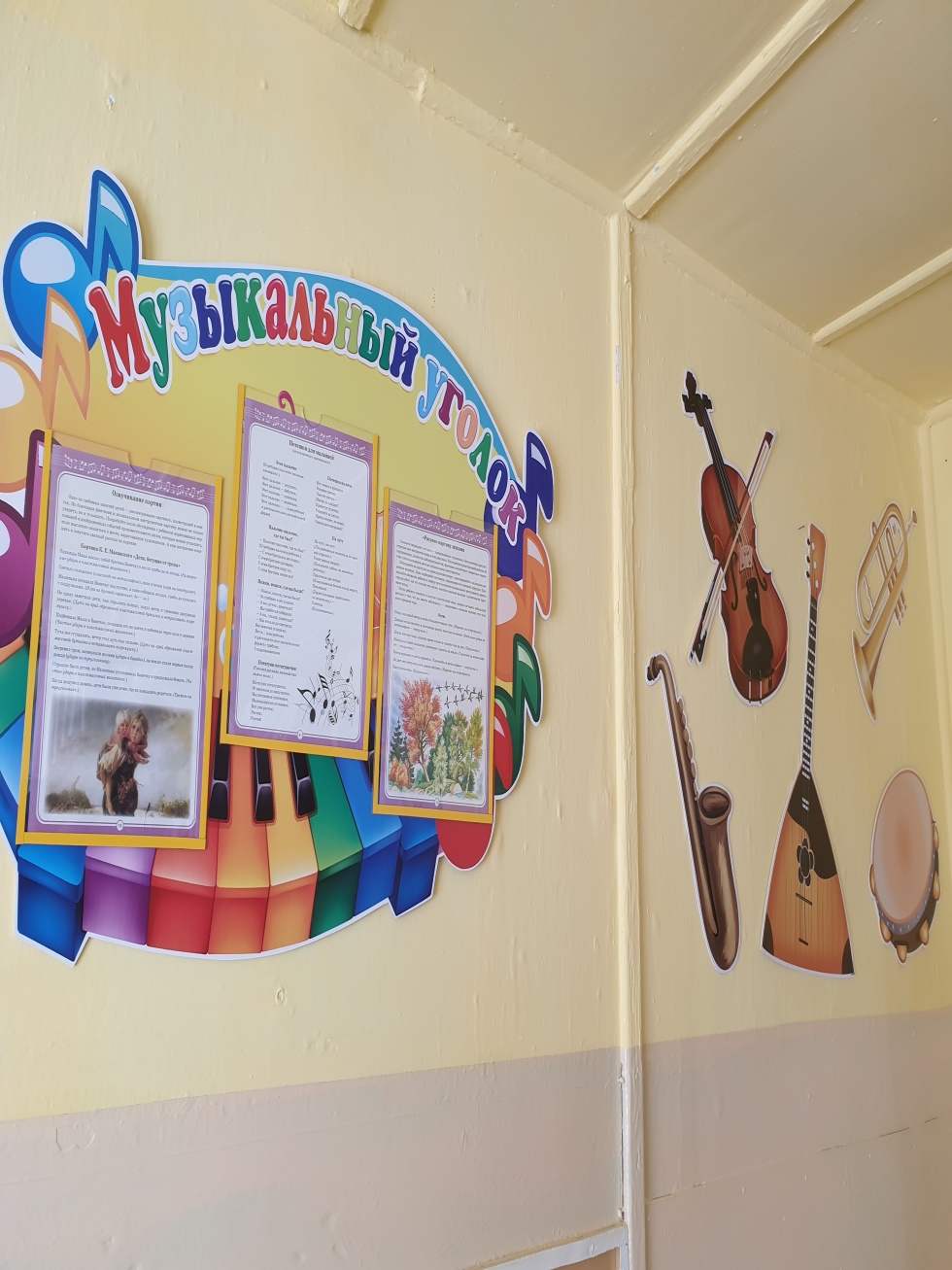 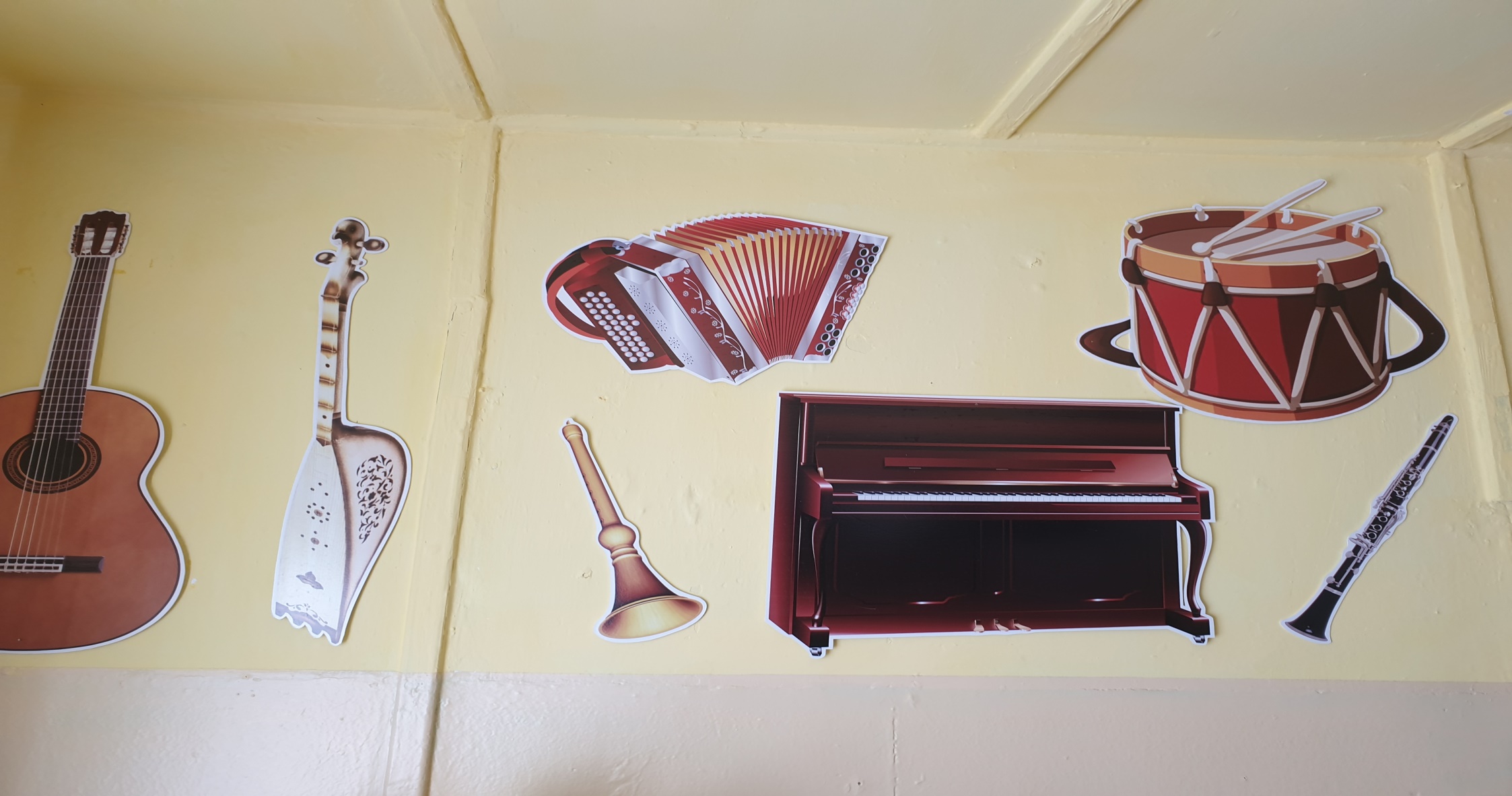